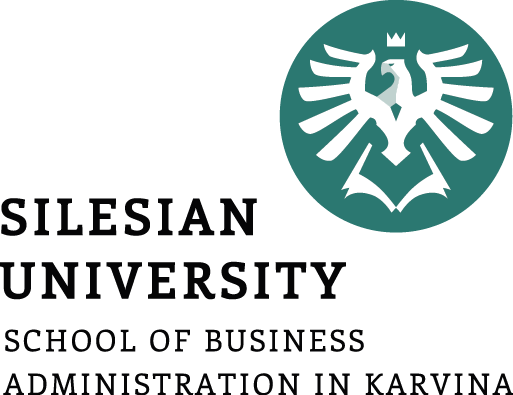 Strategické řízení NNO  - vize, poslání a strategické cíle
Cílem přednášky je seznámit studenty se strategickým řízením v NNO a tvorbou vize, poslání a strategickými cíli
.
Žaneta Rylková
Garant předmětu
Zuzana Palová
Přednášející
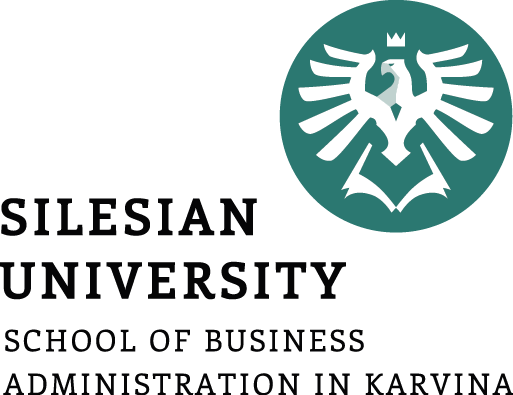 Strategické řízení
Podnikatelský úspěch v tržním hospodářství závisí hlavně na včasném předvídání tržních příležitostí a řešení potenciálních problémů strategického charakteru.
Ve strategickém řízení jsou vyhodnocovány faktory, které ovlivňují podnikové okolí, tzn. potřeby zákazníků, chování konkurenčních firem a dodavatelů i vývoj makroekonomických podmínek.
Definice – strategické řízení
„Strategické řízení je proces, kterým se stanovuje vize a poslání organizací, z nichž se vyvozují strategické cíle na základě strategické analýzy a trendů budoucího vývoje. Jeho prostřednictvím se volí a hledá optimální strategie rozvoje firmy, nebo jejích organizačních složek tak, aby byly efektivně využity zdroje společnosti v součinnosti s příležitostmi na trhu.“ 
(Charvát, 2006, s. 130)
Strategická analýza
Proces strategického řízení
Poslání firmy a firemní cíle
Generování možných řešení
Strategický management
Optimalizace řešení a výběr strategie
Implementace strategie
Externí a interní prostředí firmy
Hodnocení realizace strategie
Potřebuje NNO strategické řízení?
Široká veřejnost poměrně často pochybuje o nutnosti strategického řízení u neziskových organizací. Protože nestátní neziskové organizace nejsou založeny za účelem dosažení zisku, tak je poměrně často a mylně předpokládáno, že strategické řízení u nich nemá žádný význam.
Důvody pro strategické řízení
Strategické řízení, které vychází z dlouhodobých předpovědí vývoje, pomáhá neziskové organizaci anticipovat budoucí problémy a příležitosti. Jeho uplatňováním se prodlužuje čas pro přípravu organizace na řešení zásadních problémů i samotného budoucího vývoje.
Strategické řízení dává jasné cíle a směry pro budoucnost podniku, pocity jistoty jeho pracovníkům. Pro zaměstnance je vždy lepší, když vědí, co přesně se od nich očekává a kam organizace směřuje.
Strategické řízení pomáhá zvyšovat kvalitu managementu, vede řídící pracovníky k tomu, aby zkvalitňovali rozhodování. Strategické řízení také pomáhá zlepšovat komunikaci uvnitř organizace, řízení a koordinaci projektů, motivaci zaměstnanců a zlepšuje alokaci zdrojů.
Strategické milníky u NNO
Když chce nezisková organizace nastavit fungování své činnosti na příštích několik let.
V období, kdy dochází k silným externím vlivům, které působí na neziskovou organizaci, jako jsou změny v dotační politice, ekonomická krize, odklon některých důležitých donátorů, změna legislativy atd. 
V období, kdy dochází ke změně interního prostředí v neziskové organizaci, jako je například výměna statutárních orgánů nebo vedoucích zaměstnanců, které formují představy o chodu a budoucím vývoji organizace. 
Pokud se organizaci podaří naplnit její poslání a vizi, což je ve valné většině spíše hypotetický bod, je nutné strategicky plánovat její budoucí vývoj.
	(Šedivý a Mendlíková, 2011, s. 28)
Vize a poslání organizace
Pro založení nestátní neziskové organizace je nutné nejprve vymezit její vizi. 
Druhým krokem je určení poslání a vypracování strategického plánu.
Vize
Vize rozvíjí poslání nestátní neziskové organizace a definuje záměry organizace, a to jak navenek, tak i uvnitř organizace. 
Prostřednictvím vize dochází k podpoře principu dlouhodobé udržitelnosti.
Základní charakteristiky vize
hledí do daleké budoucnosti,
její definice je krátká,
je srozumitelná pro každého,
popisuje neměnný stav,
může ji sdílet několik organizací v místě, regionu, ve státě, na kontinentě, ve světě.
	(Rektořík, 2004)
Příklady vizí nestátních neziskových organizací
SŘED, z. ú.
„Pomáhá lidem v rozvoji, předcházení a řešení problémů.“ (www.sted.info.cz)


Nadační fond RESIDOMO
„Chceme, zlepšovat image regionu, ve kterém působí společnost RESIDOMO, jakožto dobrého místa pro práci i pro život.“(www.nfresidomo.cz).
Poslání
Poslání organizace vypovídá konkrétně o tom, proč byla nezisková organizace založena. 
Formulace poslání závisí na konkrétní organizaci a jejím specifickém charakteru.
Definice poslání
„Definice poslání musí mít provozně technické zaměření, jinak je pouhým heslem vyjadřujícím dobré úmysly. Musí se zaměřit na to, co se organizace skutečně snaží vykonávat, aby každý její příslušník měl jasno v tom, jak jeho činnost konkrétně přispívá k dosažení cílů organizace.“
	(Drucker, 1994, s. 16)
Základní charakteristické znaky poslání
K čemu je poslání dobré?
Poslání předurčuje právní formu organizace. 
Reaguje na společenskou potřebu, kterou organizace naplňuje.
Vycházejí z něj hodnoty, které organizace vyznává.
Poslání informuje veřejnost a podporovatele organizace o jejím přínosu.
Vymezuje prostor pro produkty organizace. 
Umožňuje fundraising.
Motivuje zaměstnance, dobrovolníky i podporovatele neziskováé organizace.
Určuje tvář a image organizace.
	Šedivý a Medlíková (2017)
Příklady poslání vybraných nestátních neziskových organizací
Centrom, z. s.
Spolek CENTROM poskytuje podporu a pomoc jednotlivcům a rodinám, které se ocitly v sociálně nepříznivé situaci, při uplatňování jejich práv a oprávněných zájmů a při obstarávání osobních záležitostí. Cílem je podporovat klienta v samostatném a aktivním řešení jeho sociální situace. (www.centrom.cz)
Nadace Partnerství
Posláním Nadace Partnerství je pomáhat nevládním organizacím, obcím a dalším partnerům v péči o životní prostředí, stimulovat udržitelný rozvoj obcí a regionů, účast občanů na věcech veřejných, mezisektorovou a mezinárodní spolupráci, dále zajišťovat vzdělávání dětí a mládeže, uskutečňovat vědecký výzkum a jeho výsledky šířit mezi veřejnost. (Statut Nadace Partnerství)
Příklady poslání vybraných nestátních neziskových organizací II
Nadace Terezy Maxové
Umožnit každému dítěti vyrůstat v rodině. (www.nadaceterezymaxove.cz)
UnikaCentrum, z. ú.
Posláním společnosti UnikaCentrum je pomáhat lidem se zdravotním postižením, osobám, jež se ocitly v krizi v důsledku dlouhodobé nezaměstnanosti a seniorům vést samostatný, plnohodnotný a důstojný život ve společnosti. (www.unikacentrum.cz)
Centrum sociálních služeb Ostrava, o.p.s.
Naším posláním je zabezpečit poskytování kvalitní podpory a pomoci lidem při zvládání obtížných životních situací. (www.css-ostrava.cz)
Strategické cíle
Strategické cíle nestátních neziskových organizací jsou žádoucí stavy, kterých se snaží dosáhnout prostřednictvím své existence a svých činností. 
Cílem by měly být vymezeny SMART:
Specifické
Měřitelné
Akceptovatelné
Reálné
Termínované
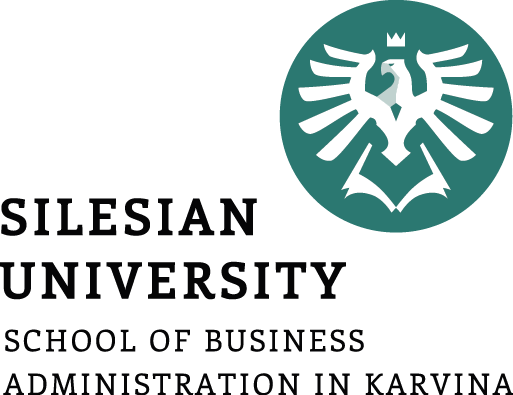 Strategické řízení NNO  - strategická analýza, realizace a hodnocení
Strategická analýza okolí
Strategická  analýza vnitřního prostředí
Propojení vnitřního a vnějšího prostředí
Formulace návrhu strategie
Výběr optimální strategie
Realizace strategie
Hodnocení realizace strategie
.
Struktura přednášky
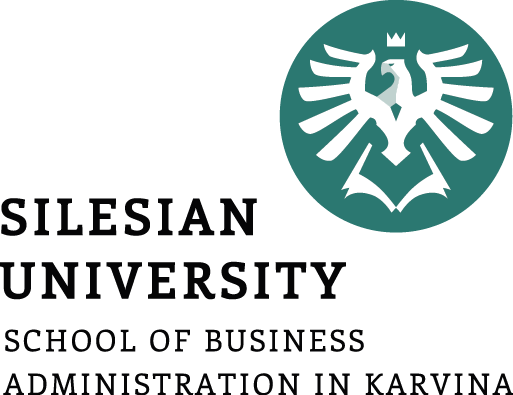 Strategická analýza okolí
Analýza vnějšího prostředí má za cíl odhalovat vývojové trendy, které mohou neziskovou organizaci významněji ovlivnit.
STEEP analýza
Analýza konkurence
Bostonská matice upravená pro potřeby neziskových organizací
STEEP analýza
Pomocí STEEP analýzy se provádí analýza jednotlivých částí vnějšího prostředí, které mají vliv na organizaci:
Sociální faktory
Technologické faktory
Ekonomické faktory
Ekologické faktory
Politické faktory
Analýza konkurence
Cílem této analýzy je vyhodnotit veškerou konkurenci, a to přímou i nepřímou.
Konkurence produkující služby a produkty
Konkurence čerpající finanční prostředky ze stejných zdrojů
Porterův model konkurenčního prostředí
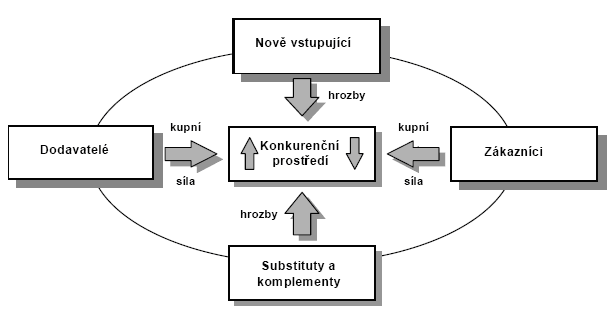 Bostonská matice upravená pro potřeby neziskových organizací
Za pomoci Bostonské matice je možné rozpoznat význam jednotlivých finančních zdrojů a podle výsledků je možné připravit adekvátní fundraisingovou strategii.
Strategická analýza vnitřního prostředí
Každá organizace má své slabé i silné stránky, aby je byla schopna identifikovat je nutné analyzovat její vnitřní faktory, které jsou tvořeny: faktory vědecko-technického rozvoje, marketingové a distribuční faktory, faktory výroby a řízení výroby, faktory podnikových a pracovních zdrojů, faktory finanční a rozpočtové.
„7 S model“,
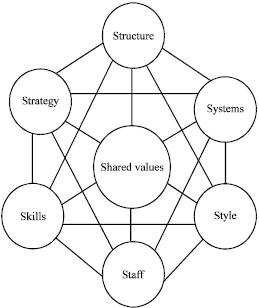 Propojení vnitřního a vnějšího prostředí
SWOT analýza
Strategickou analýzu je vhodné završit diagnózou silných stránek, slabin, hrozeb a příležitostí. V této části je důležité odhadnout a ocenit silné a slabé stránky, budoucí příležitosti a hrozby organizace a určit její hlavní konkurenční výhody a klíčové faktory úspěchu. Pro tuto část je nejčastěji používána SWOT analýza.
SWOT analýza
Formulace návrhu strategie
Navržení rozumného množství strategických variant, které by měly vést k eliminaci strategické mezery.
Výběr strategie, která bude po jejím schválení organizací realizována (Keřkovský a Vykypěl, 2002).
Šedivý a Mendlíková (2017) rozdělují strategie neziskových organizací do čtyř skupin:
Strategie rozvoje produktu – Cílem této strategie je vytvořit a nabídnout nové produkty/služby pro dosavadní zákazníky.
Strategie diverzifikace – Cílem této strategie je nové produkty a služby nabídnout novým cílovým skupinám.
Strategie pronikání na trh – Cílem je posilovat nabídku a odbyt existujících produktů současných zákazníků.
Strategie rozvoje trhu – Cílem je posilovat nabídku stávajících produktů a služeb k novým zákazníkům.
Strategický plán
Strategický plán nestátní neziskové organizace je výchozím dokumentem pro finanční řízení organizace. Právě z něho vychází informace o finančních potřebách organizace, o způsobech a časovém horizontu jejich naplnění a o metodách fundraisingu.
Výběr optimální strategie
Posuzování vhodnosti strategie pro nestátní neziskovou organizaci by podle Vostrovského a Štůska (2008) měla vyházet z:
identifikace nabízeného produktu/služby z hlediska jeho jedinečných vlastností a přínosů pro zákazníka,
z diferenční analýzy současných zákazníků z hlediska jejich přání a potřeb,
zhodnocení nároků na vlastní zdroje.
Realizace strategie
Jasná formulace strategie, která je logicky zdůvodněna strategickou analýzou je velmi důležitá. Tím ale strategické řízení nekončí.
Následuje realizace strategie, která má za cíle navržené záměry uvést do života.
Hodnocení realizace strategie
Strategické řízení je nepřetržitý proces, který vyžaduje neustálé monitorování a kontrolu. 
Za kontrolu je považováno soustavné kritické hodnocení stavů a činností, které již nastaly, nastávají nebo nastanou se zřetelem k dynamické rovnováze kontrolovaného strategického plánu či jeho části.